EIC Ansys Fluent Simulation Report Tuesday, July 15, 2025
Pablo Campero, Brian Eng, Mindy Leffel, Mary Ann Antonioli, and DSG
1
Table of Contents
Glossary
Simulation Model
System Information
Geometry and Mesh
Mesh Size
Mesh Quality
Orthogonal Quality
Simulation Setup
Models
Material Properties
Cell Zone Conditions
Boundary Conditions
Reference Values
Solver Settings
Run Information
Solution Status
Report Definitions
Residuals
Report Plots
Contours
XY Plots
2
Glossary
Acronyms used in the report are as follows:
CFD: Computational Fluid Dynamics
EIC : Electron Ion Collider
HD: Hadron Direction
LD: Lepton Direction
HCAL: Hadron Calorimeter
EMCAL: Electromagnetic Calorimeter
pfRICH: Proximity Focusing Ring Imagining Cherenkov
MPGD: Micro Pattern Gaseous Detector
TOF: Time Of Flight
dRICH: Dual-radiator Ring Imaging Cherenkov
3
Simulation Model
3D model consists of the beampipe, 22 detectors, and an enclosure
For simplicity, detectors in the model were represented by cylinders, allowing a CFD thermal simulation manageable by current DSG computing resources
LD-Si-Disks 1–5
HD-dRICH
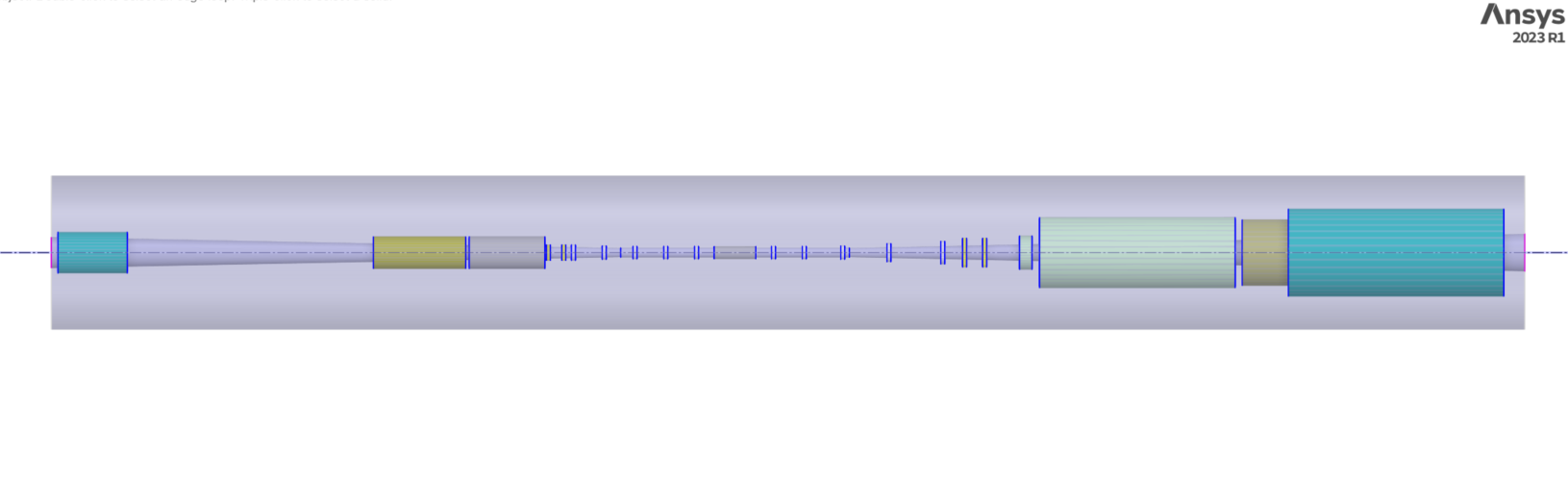 Silicon Barrel
LD-HCAL
LD-EMCAL
HD-Si-Disks 1–5
LD-pfRICH
HD-TOF-Tracker
HD-EMCAL
HD-HCAL
Enclosure
Beampipe
LD-MPGD2
LD-MPGD1
HD-MPGD1
HD-MPGD2
Table of contents
4
System Information
Provides details of operating system specifications, computer hardware specifications, Fluent solver method, and turbulence option used  in the simulation
System Information
Table of contents
5
Geometry and Mesh
Provide mesh metrics e.g. orthogonal quality for each model component—parameters that impact the simulation’s accuracy and stability.
Mesh Size
The total number of cells, faces between cells, and nodes are generated based on the geometry complexity, desired mesh quality, and computer resources available.
The minimum mesh cell size was set to 2.5 mm,  three layers between fluid and solid domains were set, and polyhedral mesh type was selected for the volume mesh.
Geometry and Mesh
Table of contents
6
Mesh Quality
Minimum orthogonal quality ranges from 0 (unacceptable) to 1 (excellent). The volume mesh was improved by setting a limit for the minimum orthogonal quality to 0.280 (Good). 
The aspect ratio is defined as a measure of the stretching of a cell based on the distance from the mesh cell centroid. Good quality mesh typically has an aspect ratio of ≤ 5 in the main flow region. While ideal aspect ratio is close to 1, higher values, even up to 100 or more, are acceptable.
Geometry and Mesh / Mesh Quality (1 of 2)
Table of contents
7
Mesh Quality, cont.
Geometry and Mesh / Mesh Quality (2 of 2)
Table of contents
8
Orthogonal Quality
A histogram provides a visual representation of the distribution of orthogonal quality values across the mesh. The x-axis represents the range of the orthogonal quality values, typically from 0 to 1 and the y-axis represents the count of cells within each quality value. 
As shown in the figure below, the well-distributed histogram with a high concentration of bars at the higher end (closer to 1) indicates a good mesh quality for the EIC model.
Geometry and Mesh / Orthogonal Quality
Table of contents
9
Simulation Setup 
Provides information for:
Physics data, which includes material properties used for each model component, cell zone conditions, and boundary conditions—velocity and temperature, and heat transfer conditions for inner and outer walls of each element of the model.
Solver settings includes the lists of the enabled equations, pseudo-time explicit relaxation factors, and the discretization scheme.
Simulation Setup
Table of contents
10
Models
The steady state model assumes that flow conditions and properties remain constant with respect to time, meaning the solution doesn't change over time.
The viscous model allows set parameters for turbulent flow.  The Shear Stress Transport (SST) K-ω turbulence model selected is a low-Reynolds-number model, which can handle flows near the wall without needing additional wall functions. This model solves two transport equations, one for turbulent kinetic energy (k) and one for specific dissipation rate of energy (ω).
The surface-to-surface radiation model can account for the radiation exchange in an enclosure of gray-diffuse surfaces. The energy exchange between two surfaces depends in part on their size, separation distance, and orientation.
Simulation Setup / Physics / Models
Table of contents
11
Material Properties
Bossinesq approximation was set for the air density as it is recommended for natural convection problems involving small temperature changes. It simplifies the density calculations by assuming the density change is directly proportional to the temperature change.
Simulation Setup / Physics / Material Properties (1 of 2)
Table of contents
12
Cell Zone Conditions
Defines the properties and behavior of individual fluid or solid volumes, indicates which element is set as solid or fluid, the material assigned for each element, if the element is in motion or static, and if the element is a heat of source for thermal simulation.
Simulation Setup / Physics / Cell Zone Conditions (1 of 2)
Table of contents
13
Cell Zone Conditions, cont.
Simulation Setup / Physics / Cell Zone Conditions (2 of 2)
Table of contents
14
Boundary Conditions
Provides information about conditions for the beampipe inlet and outlet, such as set velocity, temperature, and pressure, and heat transfer conditions for all walls/surfaces of each model element
Simulation Setup / Physics / Boundary Conditions (1 of 19)
Table of contents
15
Boundary Conditions, cont.
Simulation Setup / Physics / Boundary Conditions (2 of 19)
Table of contents
16
Boundary Conditions, cont.
Simulation Setup / Physics / Boundary Conditions (3 of 19)
Table of contents
17
Boundary Conditions, cont.
Simulation Setup / Physics / Boundary Conditions (4 of 119)
Table of contents
18
Boundary Conditions, cont.
Simulation Setup / Physics / Boundary Conditions (5 of 19)
Table of contents
19
Boundary Conditions, cont.
Simulation Setup / Physics / Boundary Conditions (6 of 19)
Table of contents
20
Boundary Conditions, cont.
Simulation Setup / Physics / Boundary Conditions (12 of 19)
Table of contents
21
Boundary Conditions, cont.
Simulation Setup / Physics / Boundary Conditions (16 of 19)
Table of contents
22
Boundary Conditions, cont.
Simulation Setup / Physics / Boundary Conditions (18 of 19)
Table of contents
23
Reference Values
Provides information on the set reference quantities used for computing normalized flow field variables.
Simulation Setup / Physics / Reference Values
Table of contents
24
Solver Settings
Indicates the equations, pseudo time explicit relaxation factors, discretization scheme, and solution limits used for the simulation. Pseudo-time explicit relaxation factors are used to control the under-relaxation of the solution, especially in steady state analysis. Factors are implemented through the pseudo-transient method, which treats a steady state solver as a transient solver with an unstable time-step. This method helps improve solution stability and convergence, particularly when dealing with complex flow conditions or poor mesh quality. 
Discretization schemes provide information on the numerical methods used to convert the continuous partial differential equations of fluid dynamics into a system of algebraic equations that can be solved numerically. Schemes determine how the derivatives in the used equations are approximated at discrete points in the mesh.
Simulation Setup / Solver Settings (1 of 3)
Table of contents
25
Solver Settings, cont.
Simulation Setup / Solver Settings (2 of 3)
Table of contents
26
Solver Settings, cont.
Simulation Setup / Solver Settings (3 of 3)
Table of contents
27
Run Information
Shows number of computers and cores used in the simulation, the time to read the case and to complete iterations, and the allocated random access memory.
Run Information
Table of contents
28
Solution Status
Run Iterations: 7500
Verifies convergence by monitoring parameters such as residuals for the enabled equations.
Solution Status
Table of contents
29
Report Definitions
Quantify and monitor the maximum and minimum temperatures of each detector
Report Definitions (1 of 11)
Table of contents
30
Report Definitions, cont.
Report Definitions (3 of 11)
Table of contents
31
Report Definitions, cont.
Report Definitions (6 of 11)
32
Table of contents
Report Definitions, cont.
Report Definitions (7 of 11)
Table of contents
33
Report Definitions, cont.
Report Definitions (11 of 11)
Table of contents
34
Residuals
The solver’s convergence was determined by monitoring the residual, which when less than 110-3 for governing equations—continuity, momentum, energy, and turbulence and radiation—terminated the simulation.
Plots / Residuals
Table of contents
35
Report Plots
The plot option for the report definitions were enabled for each detector volume to allow an additional point of reference for the monitoring of the convergence in real-time as the solution of the governing equations were iterated.
Plots / Report Plots
Table of contents
36
min-temp-enclosure-rplot
Plots / Report Plots / min-temp-enclosure-rplot
Table of contents
37
max-temp-enclosure-rplot
Plots / Report Plots / max-temp-enclosure-rplot
Table of contents
38
min-temp-beampipe-rplot
Plots / Report Plots / min-temp-beampipe-rplot
Table of contents
39
max-temp-beampipe-rplot
Plots / Report Plots / max-temp-beampipe-rplot
Table of contents
40
min-temp-ld-emcal-rplot
Plots / Report Plots / min-temp-ld-emcal-rplot
Table of contents
41
max-temp-ld-emcal-rplot
Plots / Report Plots / max-temp-ld-emcal-rplot
Table of contents
42
min-temp-silicon-barrel-rplot
Plots / Report Plots / min-temp-silicon-rplot
Table of contents
43
max-temp-silicon-barrel-rplot
Plots / Report Plots / max-temp-silicon-rplot
Table of contents
44
min-temp-hd-drich-rplot
Plots / Report Plots / min-temp-hd-drich-rplot
Table of contents
45
max-temp-hd-drich-rplot
Plots / Report Plots / max-temp-hd-drich-rplot
Table of contents
46
Contour Plots
The plots show the distribution of temperature, allowing the identification of the high temperature areas and the gradient of the heat transfer between the beampipe air flow and detectors.
Contours
Table of contents
47
temperature-outlet
Contours / temperature-outlet
Table of contents
48
temperature-inlet
Contours / temperature-inlet
Table of contents
49
temperature-mid-sec-ld-hcal
Contours / temperature-mid-sec-ld-hcal
Table of contents
50
temperature-mid-sec-ld-emcal
Contours / temperature-mid-sec-ld-emcal
Table of contents
51
temperature-mid-sec-pfrich
Contours / temperature-mid-sec-pfrich
Table of contents
52
temperature-mid-sec-ld-mpgd-2
Contours / temperature-mid-sec-ld-mpgd-2
Table of contents
53
temperature-mid-sec-ld-mpgd-1
Contours / temperature-mid-sec-ld-mpgd-1
Table of contents
54
temperature-mid-sec-ld-disk-5
Contours / temperature-mid-sec-ld-disk-5
Table of contents
55
temperature-mid-sec-ld-disk-4
Contours / temperature-mid-sec-ld-disk-4
Table of contents
56
temperature-mid-sec-ld-disk-3
Contours / temperature-mid-sec-ld-disk-3
Table of contents
57
temperature-mid-sec-ld-disk-2
Contours / temperature-mid-sec-ld-disk-2
Table of contents
58
temperature-mid-sec-ld-disk-1
Contours / temperature-mid-sec-ld-disk-1
Table of contents
59
temperature-mid-sec-silicon-barrel
Contours / temperature-mid-sec-silicon
Table of contents
60
temperature-mid-sec-hd-disk-1
Contours / temperature-mid-sec-hd-disk-1
Table of contents
61
temperature-mid-sec-hd-disk-2
Contours / temperature-mid-sec-hd-disk-2
Table of contents
62
temperature-mid-sec-hd-disk-3
Contours / temperature-mid-sec-hd-disk-3
Table of contents
63
temperature-mid-sec-hd-disk-4
Contours / temperature-mid-sec-hd-disk-4
Table of contents
64
temperature-mid-sec-hd-disk-5
Contours / temperature-mid-sec-hd-disk-5
Table of contents
65
temperature-mid-sec-hd-mpgd-1
Contours / temperature-mid-sec-hd-mpgd-1
Table of contents
66
temperature-mid-sec-hd-mpgd-2
Contours / temperature-mid-sec-hd-mpgd-2
Table of contents
67
temperature-mid-sec-tof-tracker
Contours / temperature-mid-sec-tof-tracker
Table of contents
68
temperature-mid-sec-drich
Contours / temperature-mid-sec-drich
Table of contents
69
temperature-mid-sec-hd-emcal
Contours / temperature-mid-sec-hd-emcal
Table of contents
70
temperature-mid-sec-hd-hcal
Contours / temperature-mid-sec-hd-hcal
Table of contents
71
XY Plots
Show each detector’s mid-section, and the beampipe’s inlet and outlet sections. These plots allow the rough estimation of the detector's diameter.
XY Plots
Table of contents
72
temp-vs-pos-inlet-sec
XY Plots / temp-vs-pos-inlet-sec
Table of contents
73
temp-vs-pos-outlet-sec
XY Plots / temp-vs-pos-outlet-sec
Table of contents
74
temp-vs-pos-mid-sec-ld-emcal
Detector ⌀ = 0.190 m
XY Plots / temp-vs-pos-mid-sec-ld-emcal
Table of contents
75
temp-vs-pos-mid-sec-pfrich
Detector ⌀ = 0.190 m
XY Plots / temp-vs-pos-mid-sec-pfrich
Table of contents
76
temp-vs-pos-mid-sec-ld-mpgd-2
Detector ⌀ = 0.0927 m
XY Plots / temp-vs-pos-mid-sec-ld-mpgd-2
Table of contents
77
temp-vs-pos-mid-sec-ld-disk-4
Detector ⌀ = 0.08012 m
XY Plots / temp-vs-pos-mid-sec-ld-disk-4
Table of contents
78
temp-vs-pos-mid-sec-ld-disk-1
Detector ⌀ = 0.07352 m
XY Plots / temp-vs-pos-mid-sec-ld-disk-1
Table of contents
79
temp-vs-pos-mid-sec-silicon-barrel
Detector ⌀ = 0.072 m
XY Plots / temp-vs-pos-mid-sec-silicon
Table of contents
80
temp-vs-pos-mid-sec-hd-tof-tracker
Detector ⌀ = 0.21 m
XY Plots / temp-vs-pos-mid-sec-hd-tof-tracker
Table of contents
81
temp-vs-pos-mid-sec-hd-hcal
Detector ⌀ = 0.55 m
XY Plots / temp-vs-pos-mid-sec-hd-hcal
Table of contents
82
Conclusions
83
Conclusion
To conclude, the report presents the fluid dynamics and thermal analysis at qualitative and quantitative levels for each model component.
The computed information presented in the report shows the thermal conditions at each detector’s inner wall. The resulting maximum temperature at each detector’s inner wall under the specific set and presented conditions was calculated and displayed.
84